Отражение духовных ценностей российского народа в рассказе В.Астафьева «Конь с розовой гривой»
Интегрированный урок 
в 6 классе
(обществознание/литература)
Жизнь прожить – не поле перейти.                                                                ПословицаСколько  лет прошло! Сколько событий минуло! А я все не могу забыть бабушкиного пряника – того дивного коня с   розовой гривой.                                                                        В.Астафьев
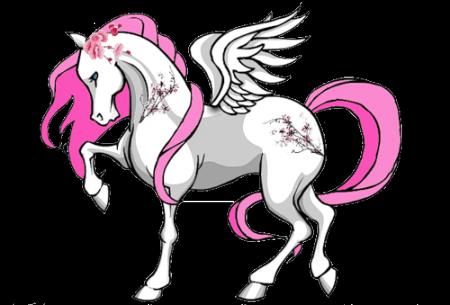 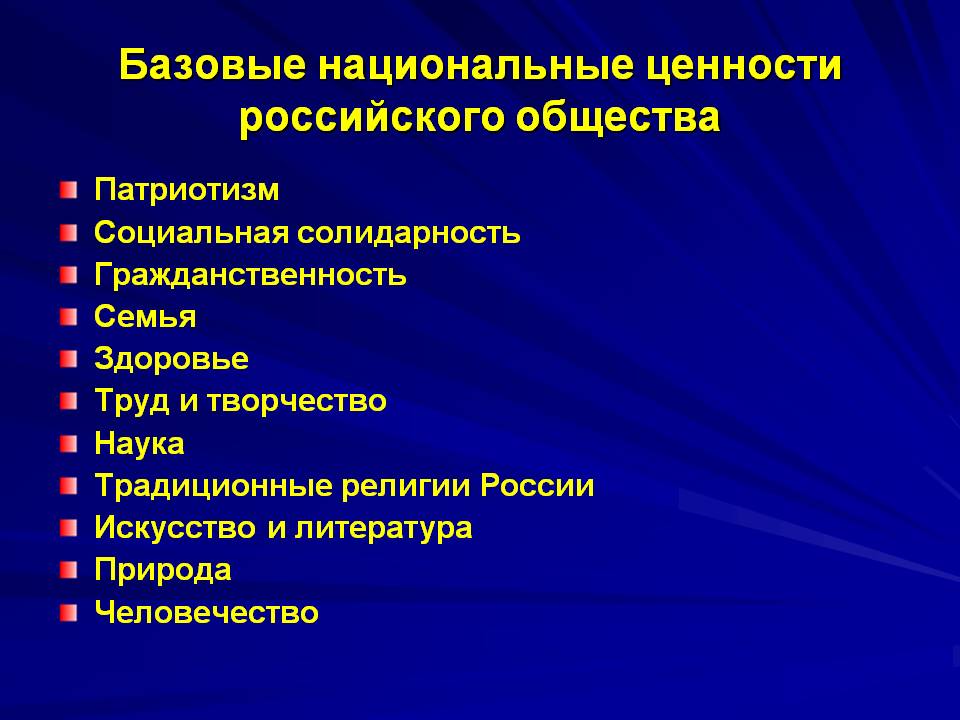 В основу рассказа В.Астафьева «Конь с розовой гривой» легли воспоминания писателя о собственном детстве, т.е. произведение автобиографично,  писатель искренне  и открыто разговаривает с нами о самом важном и нужном. О чем? Какие духовные ценности российского народа отражены в произведении?
Семья                     Как воспитывали                                  Витьку?                                             Как воспитывали                             детей в семье                                  Левонтия?
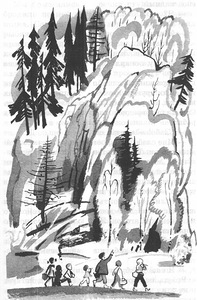 Добро                Долг                          Труд                                   Любовь
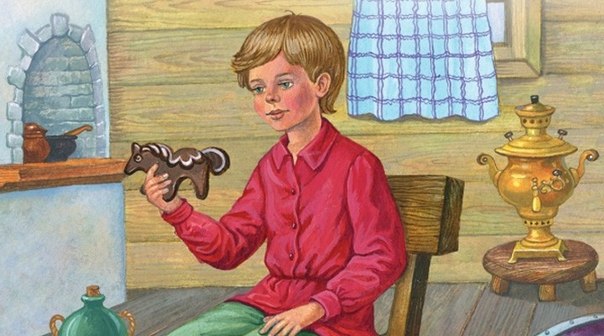 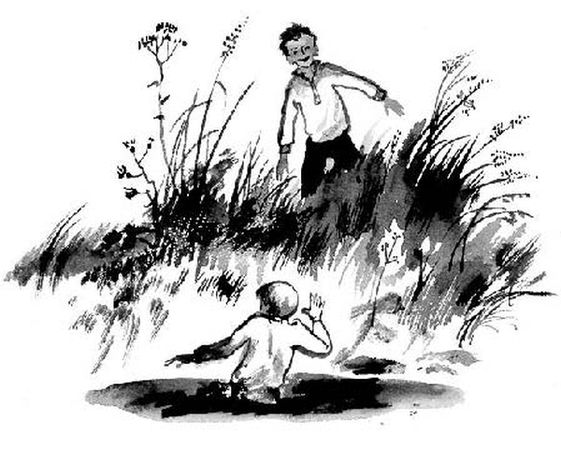 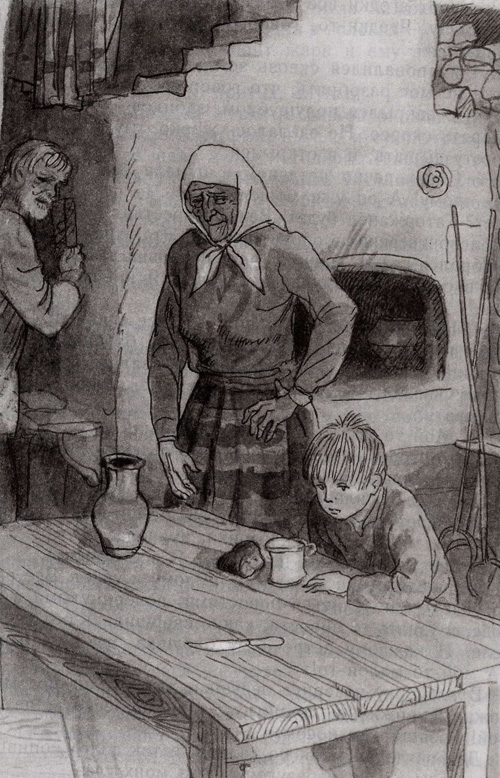 Дерево держится корнями, а человек семьей.Всякое уменье трудом дается.Кто чувствует стыд, тот чувствует и долг.Ум истиною просветляется, сердце любовью согревается.Добро сеять — добро и пожинать.
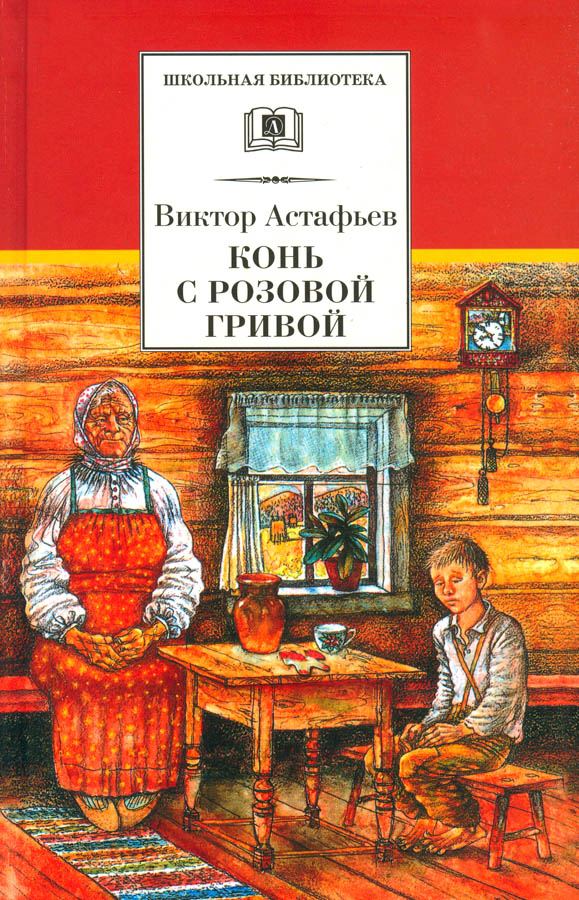